研究会の進め方例～たくさんのアイデアが得られる研究会～
14：30～14：35（ 5分）　はじめに
14：35～14：40（ 5分）　説明
14：40～14：50（10分）　付箋記入(個人)
14：50～15：20（30分）　グループ協議
15：20～15：50（30分）　マニュアル作成
　　　　　　　　　　　　　　　（グループ）
15：50～16：00（10分）　全体報告会
16：00～16：10（10分）　指導助言
[Speaker Notes: 研究主任は、プレゼンテーションソフトによる説明資料で、その都度、活動を示しながら研究会を進めていくようにします。
会の進行に際して、はじめにアイスブレイクで和やかな雰囲気にします。]
個人で付せんに書く。
Step１
視点に関すること
○　課題だと考えること
　　　　○　知りたい
　　　　○　自分だったら・・・
　　　　○　紹介したいこと
　　　　○　望ましい姿　　　　　　　
　　　　　　　　　　　　　　　　　等々…
[Speaker Notes: 付箋の記入に関しては、記入内容が分かりやすいように具体的な例を挙げます。]
Step１
個人で付せんに書く。
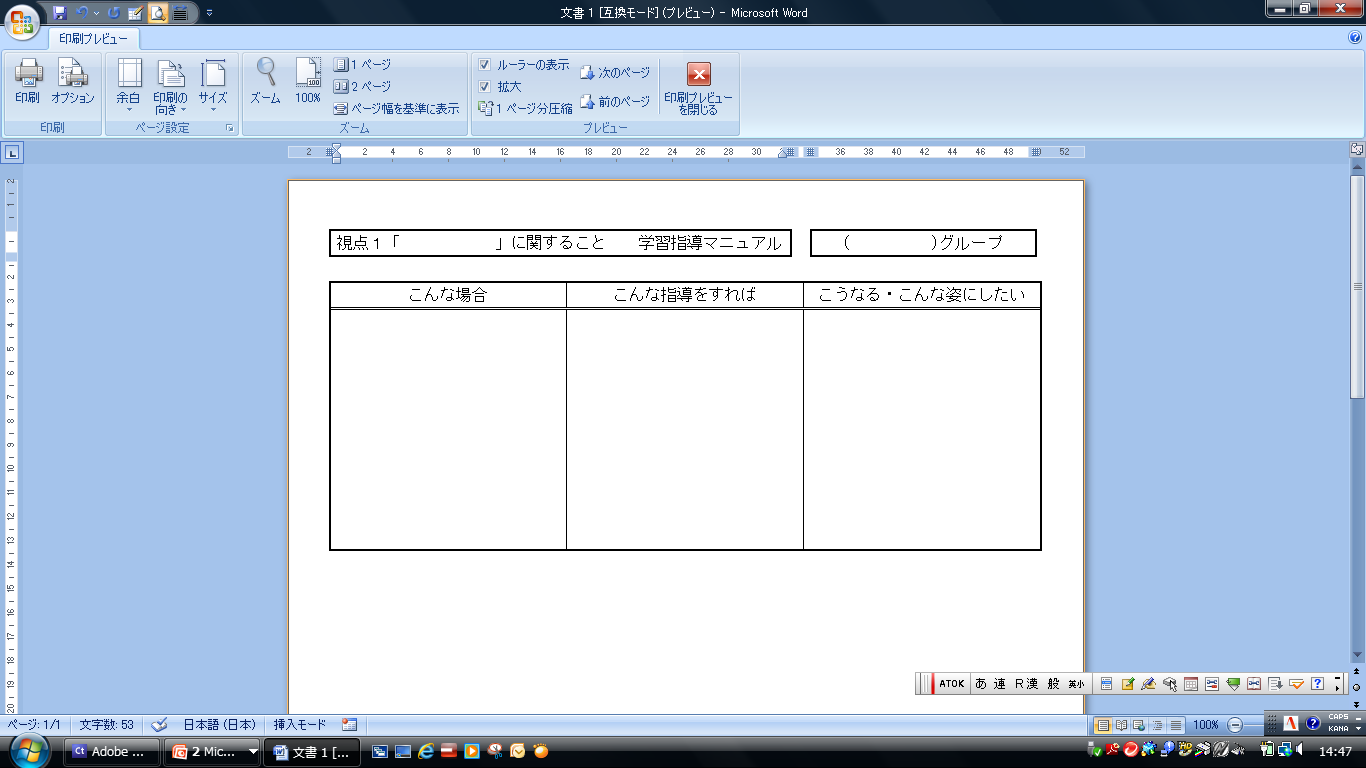 視点に関すること
[Speaker Notes: 個人で記入した付箋を整理するためのワークシートの例です。]
Step１
個人で付せんに書く。
視点に関すること
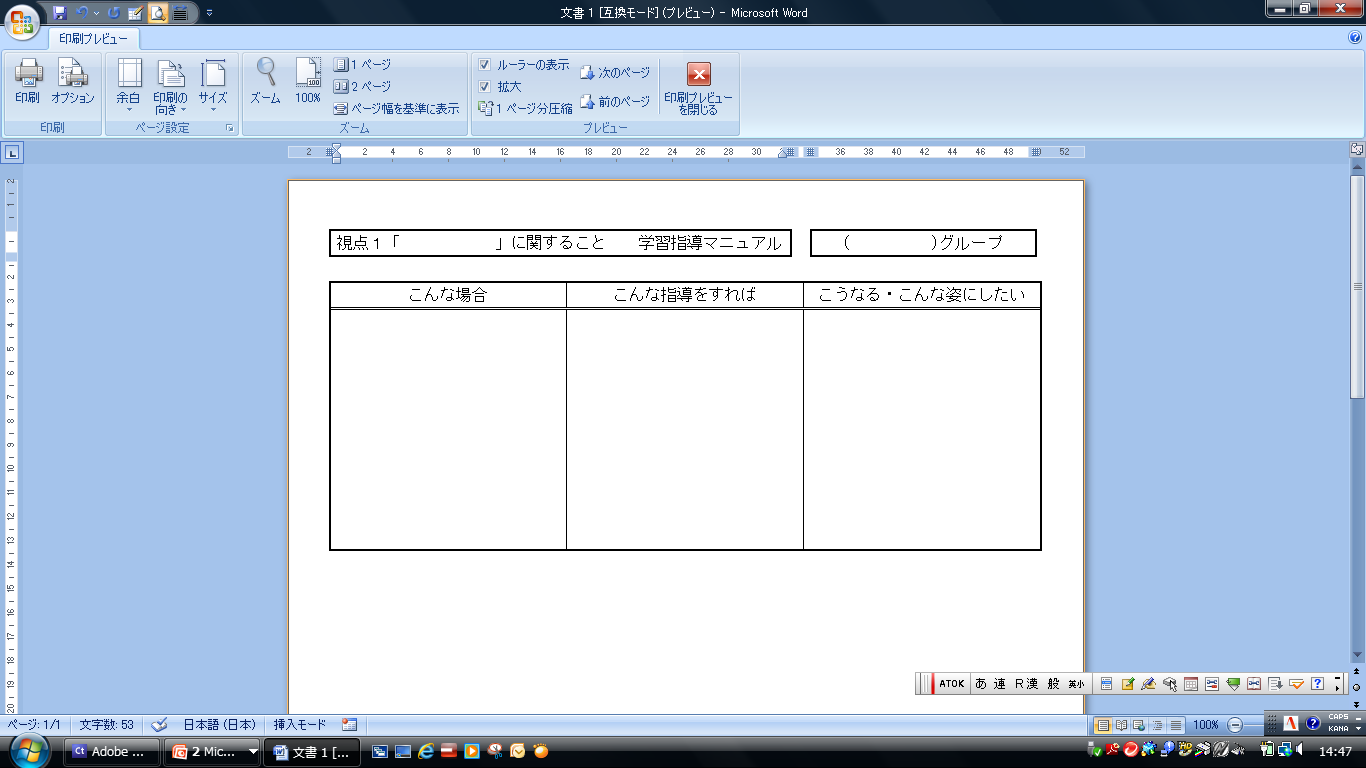 適用問題
練習問題を解くのに集中力が続かない。
[Speaker Notes: 記入した付箋をワークシートに貼っています。]
Step１
個人で付せんに書く。
視点に関すること
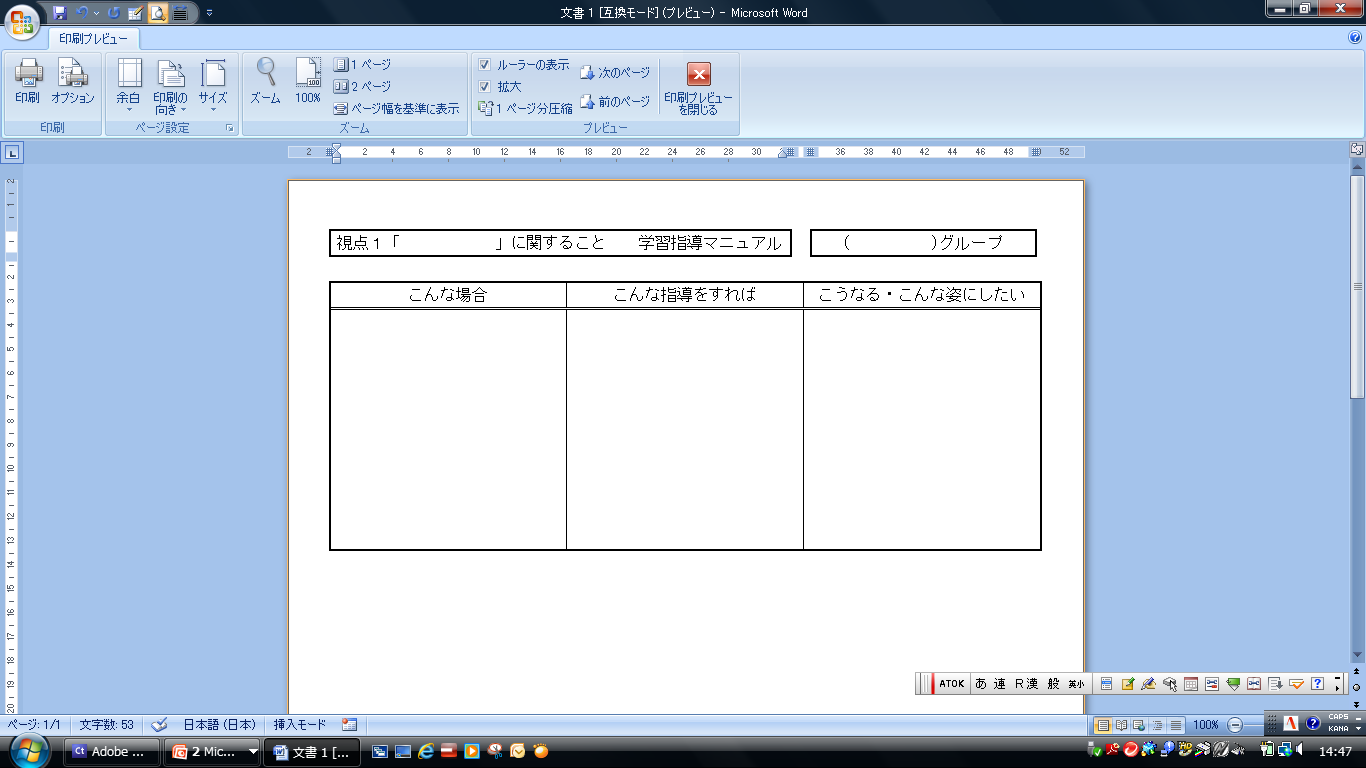 適用問題
級を作り、ゲーム感覚で少しずつ難しい問題に挑戦できるようにする。
高い級を目指そうと、集中して取り組む姿が期待できる。
[Speaker Notes: ワークシートの各項目の具体的な記入例を挙げます。]
Step２
付せんを基にグループで話し合う。
視点に関すること
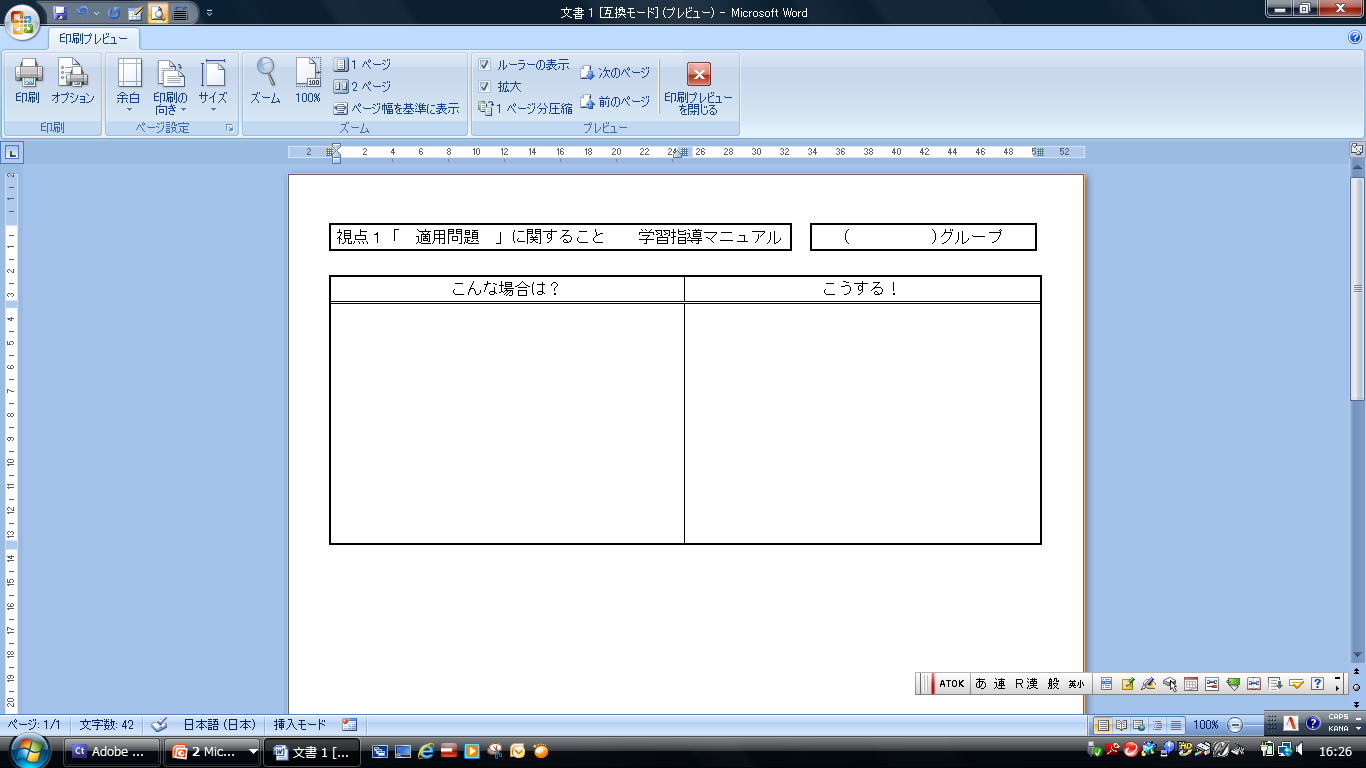 練習問題を解くのに集中力が続かない。
・級を作り、ゲーム感覚で少しずつ難しい問題に挑戦できるようにする。
練習問題を解くのを途中でやめる。
練習問題を解くのに集中力が途切れる。
[Speaker Notes: 記入した付箋とグループ協議のためのワークシートを使いながら、グループで協議します。同じような意見の付箋はまとめます。]
Step３
グループで指導マニュアルを作成する。
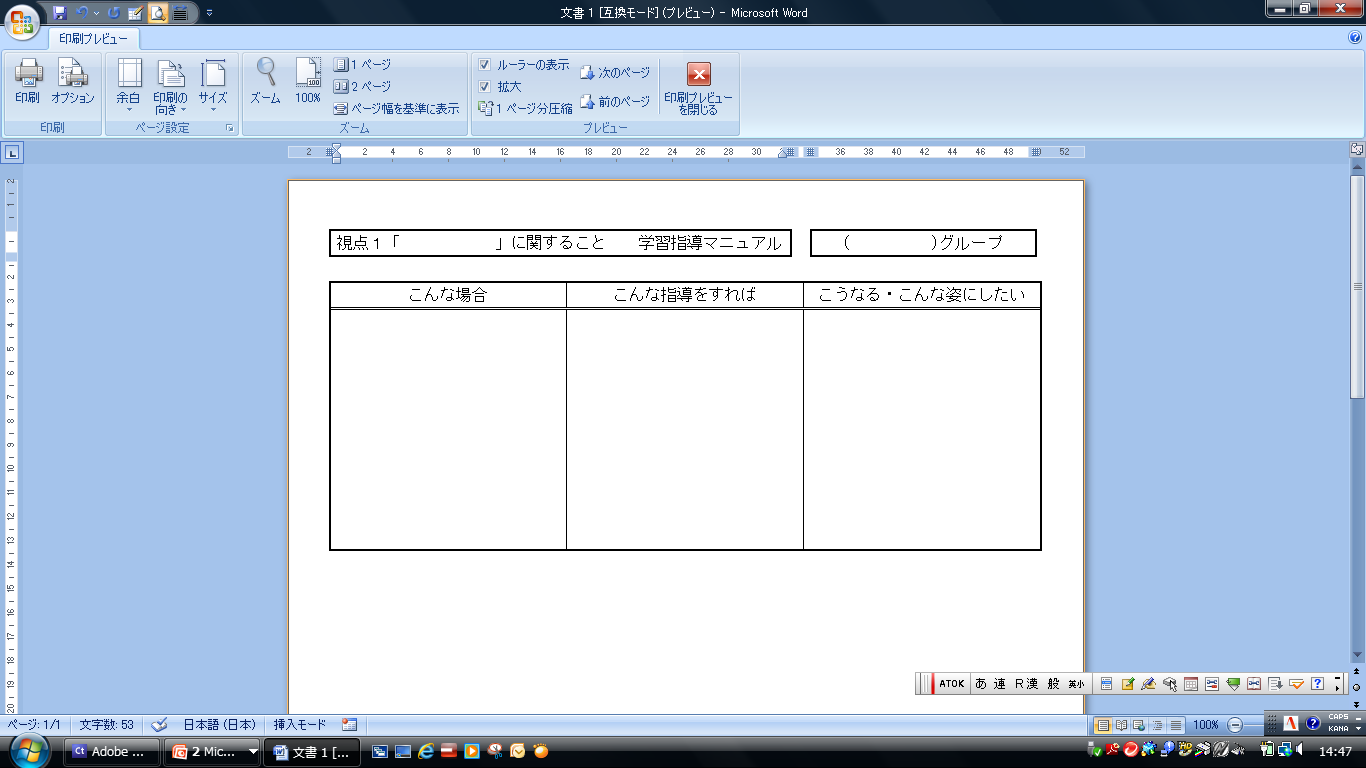 適用問題
視点に関すること
・・・・・・・・・・・・・・・・・・・・・・・・・
・・・・・・・・・・・・・・
・・・・・・・・・・・・・・・・・・
・・・・・・・
・・・・・・・・・・・
・・・・・・・・・・・・・・
[Speaker Notes: グループ協議で出されたアイデアを基に、指導マニュアルを作成します。]
Step４
グループでの話合いを全体に報告する。
１～２分間で
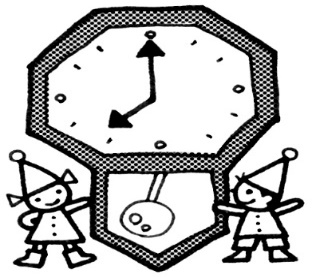 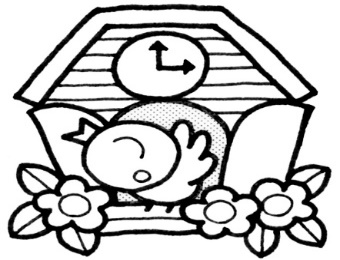 視点に関すること
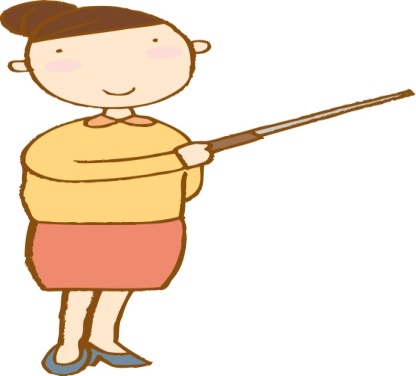 「こんな話が
出ました！！」
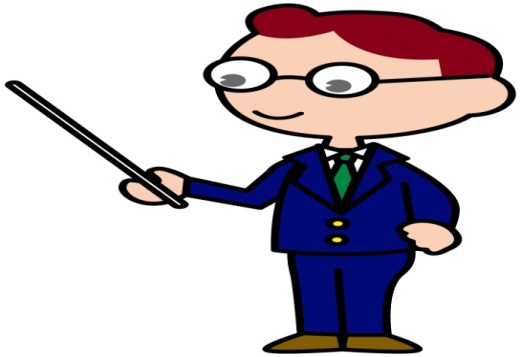 研究会
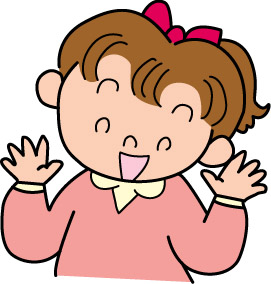 お疲れさまでした。